EJERCICIO DE INNOVACIÓN EDUCATIVA
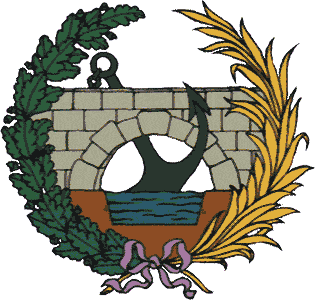 JORGE AMOR CORTÉS  24
JORGE IBÁÑEZ HERRERO 215
BORJA TRIGUEROS DÍAZ 430
ENUNCIADO DEL EJERCICIO
El objetivo del trabajo es determinar la  distribución de presiones en un barco de eslora L, en función del tipo de sección transversal.




Para simplificar los cálculos, hemos supuesto que el volumen de carena coincide con el volumen de la sección curva.
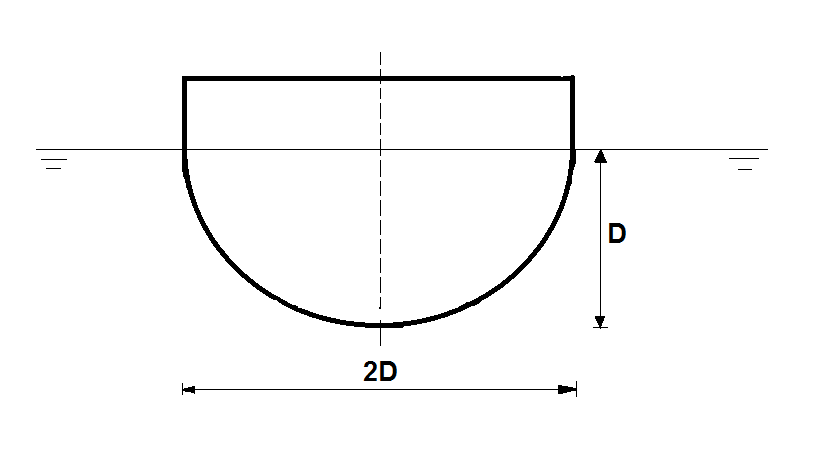 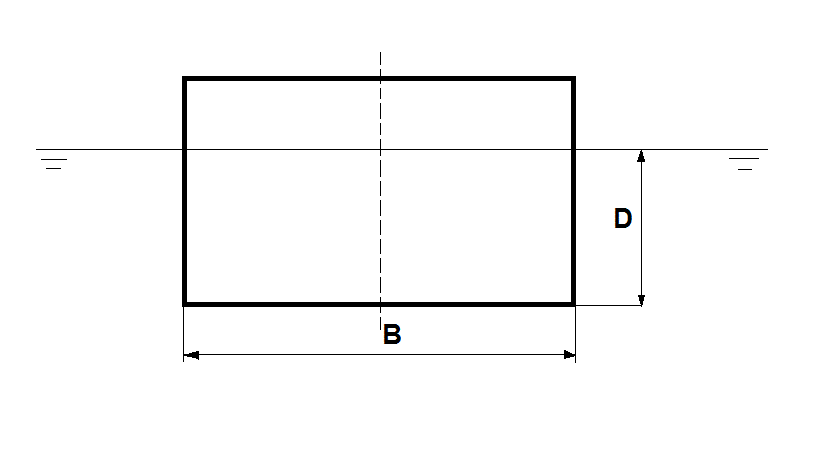 INTRODUCCIÓN TEÓRICA
La presión varia linealmente con la profundidad, y es proporcional al peso específico del fluido ϒ, por lo tanto si nos encontramos a una profundidad H de la superficie, estaremos expuestos a una presión ϒH. Las presiones son siempre perpendiculares a la superficie. Por lo tanto, la fuerza también lo será. Se calcula hallando el área de las presiones multiplicada por la sección sobre la que trabaja la presión.
SECCIÓN TRANSVERSAL RECTANGULAR
La ley de presiones en las cara laterales es triangular, variando desde 0 en la superficie hasta γD, y en la cara inferior es rectangular y del mismo valor.
SECCIÓN TRANSVERSAL RECTANGULAR
SECCIÓN TRANSVERSAL CIRCULAR
SECCIÓN TRANSVERSAL CIRCULAR